Составные задачи на нахождение площади и периметра.
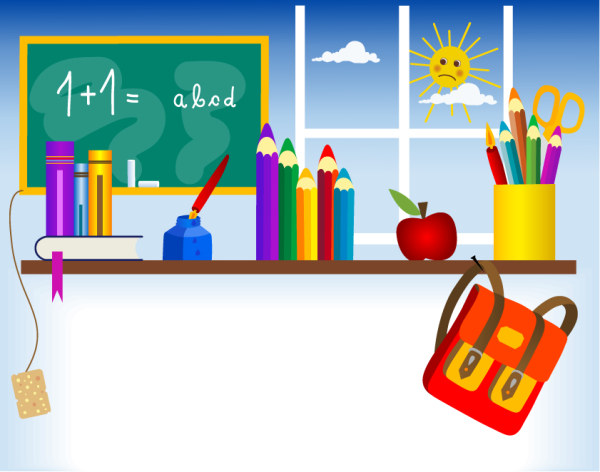 Составила: Мишина Н.В.
учитель начальных классов
МОУ «СОШ  №36» г. Саранск
Решите задачу
Ширина прямоугольника 4 см, а его длина в 2 раза больше. Найдите его площадь и периметр.
Решите задачу
Ширина прямоугольника 3 см. Чему равна его длина, если периметр равен 18см? Найдите площадь этого прямоугольника.
Решите задачу.
Длина прямоугольника 6 см, а ширина на 20мм короче. Найдите площадь и периметр этого прямоугольника.
Решите задачу
Ширина прямоугольника 3 см. Чему равна его длина, если периметр равен 20см?
Решите задачу
Ширина прямоугольника 6 см. Чему равна его длина, если периметр равен 32 см? Найдите его площадь.
Решите задачу
Длина прямоугольника 9см. Чему равна его ширина, если периметр его равен 32 см? Найдите его площадь.
Решите задачу
Длина прямоугольника 9 см, а его ширина на 5 см меньше. Найдите площадь и периметр данного прямоугольника.
Решите задачу
Ширина прямоугольника 6 см. Чему равна площадь данного прямоугольника, если его периметр равен 32 см?
Решите задачу
Длина прямоугольника 17см. Чему равна его ширина если периметр равен 56 см?
Решите задачу
Ширина прямоугольника 3 см, а длина в 2 раза больше. Найдите площадь и периметр данного прямоугольника.
Решите задачу
Одна сторона треугольника 9дм, а вторая сторона в 2 раза больше. Найди третью сторону треугольника, если его периметр равен 40 дм.
Решите задачу
Длина одной стороны треугольника 24см. Это в 3раза больше, чем длина второй стороны, и на 5 см меньше, чем длина третьей стороны. Найдите периметр этого треугольника.
Решите задачу
Длина прямоугольника 9см, это на 4 см больше, чем его ширина. Найдите площадь и периметр данного прямоугольника.
Решите задачу
Найди периметр и площадь фигуры, если его длине6 см, а ширина на 4 см меньше.
Решите задачу
Периметр прямоугольника равен 22 см, а его длина 7 см. Найдите его площадь.